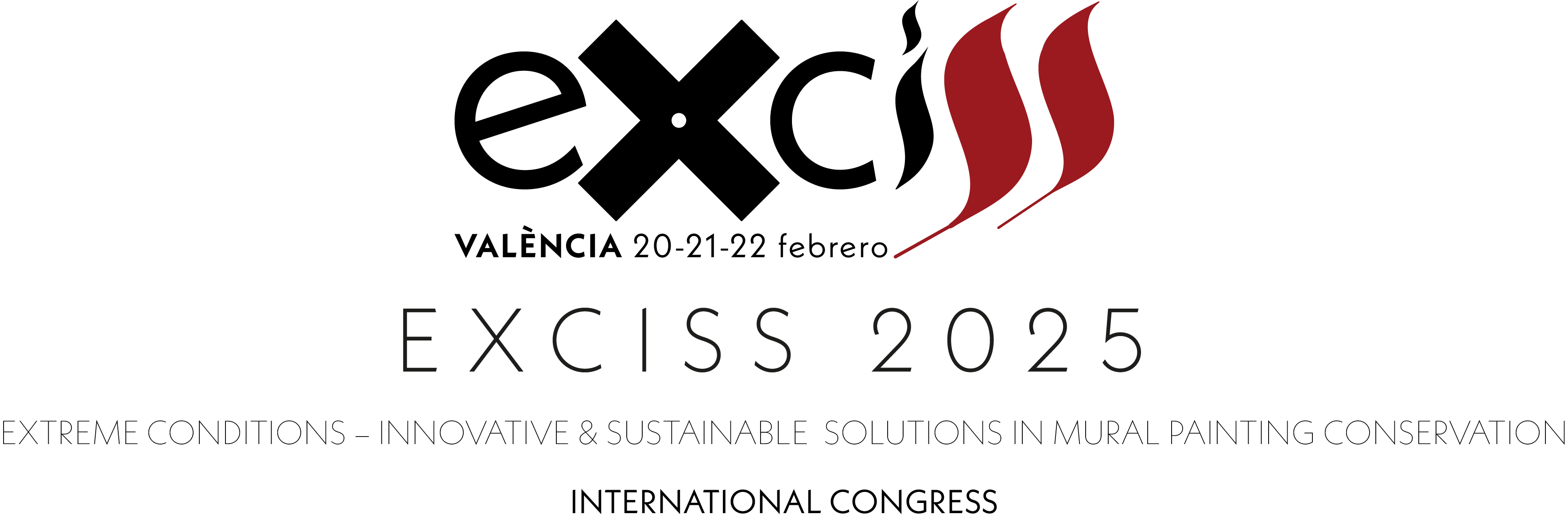 Título de la Comunicación: mayúscylas, Arial 18, negrita, justificado centro, máximo100 caracteres
Apellidos, Nombre autor/a 1 ; filiación
Apellidos, Nombre autor/a 2 ; filiación
Apellidos, Nombre autor/a 3 ; filiación
Apellidos, Nombre autor/a 4 ; filiación
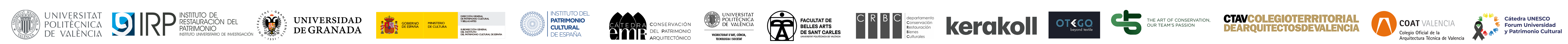